স্বা
ত
ম
গ
পরিচিতি
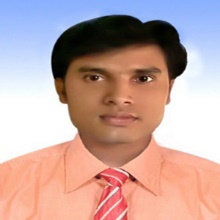 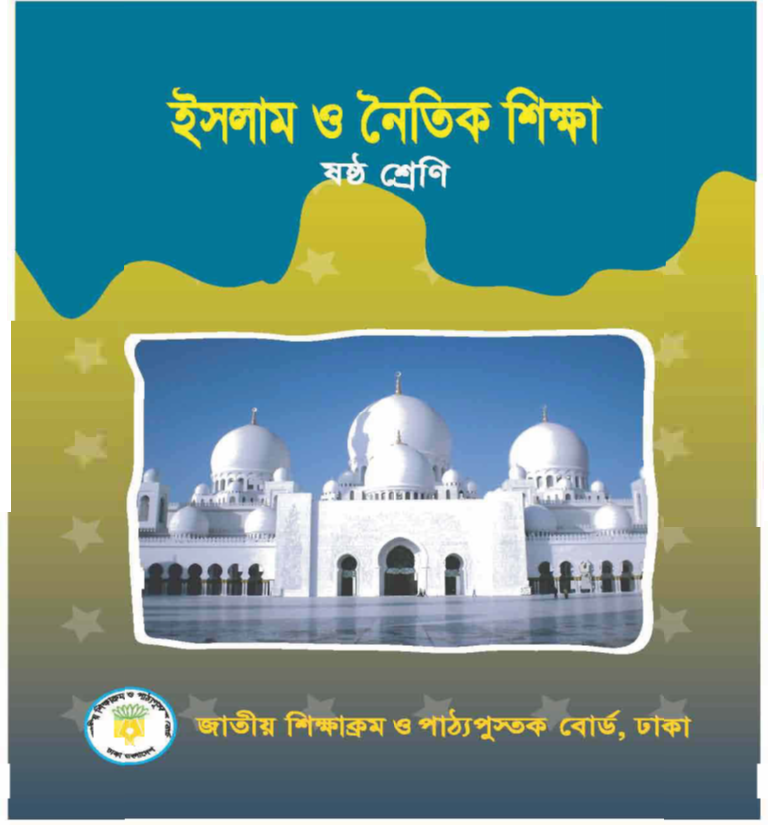 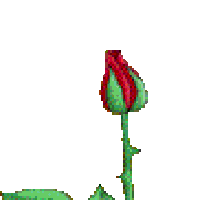 অধ্যায়ঃ দ্বিতীয়
পাঠঃ 10
মোঃ আব্দুল হালিম
সহকারী শিক্ষক
কাহালু সরকারি মডেল উচ্চ বিদ্যালয়
মোবাইল-০১917767044
স্বা
গ
নিচের ছবিটি লক্ষ কর ও চিন্তা করে বল...
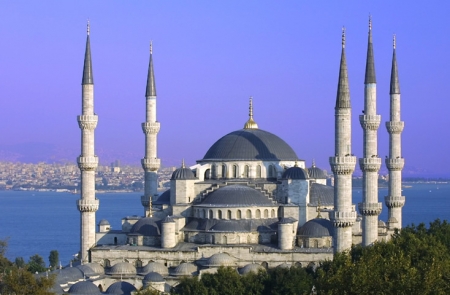 স্বা
গ
এই ঘরে কী করা হয়?
এই ঘরের মালিক কে?
নিচের ছবিটি লক্ষ কর ও চিন্তা করে বল...
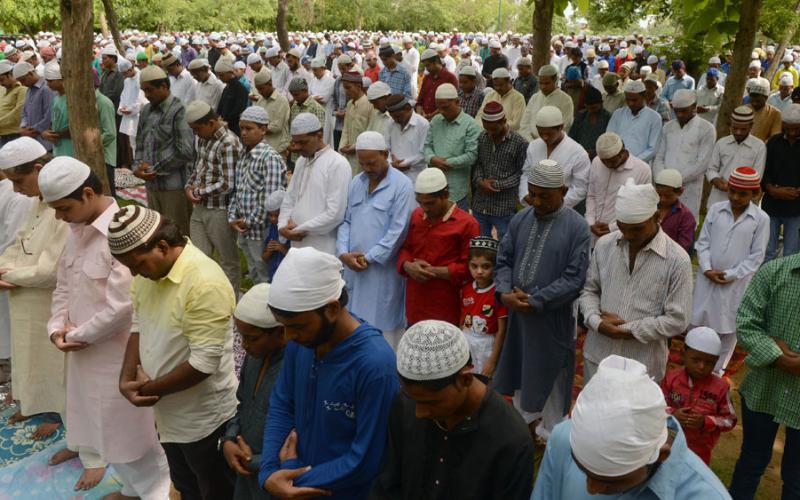 স্বা
গ
সালাত সহীহ হওয়ার জন্য প্রয়োজনীয় বিষয়গুলোকে কী বলে?
আজকের পাঠের বিষয়
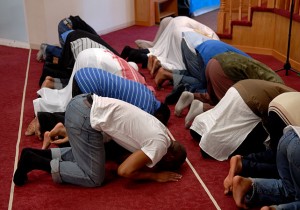 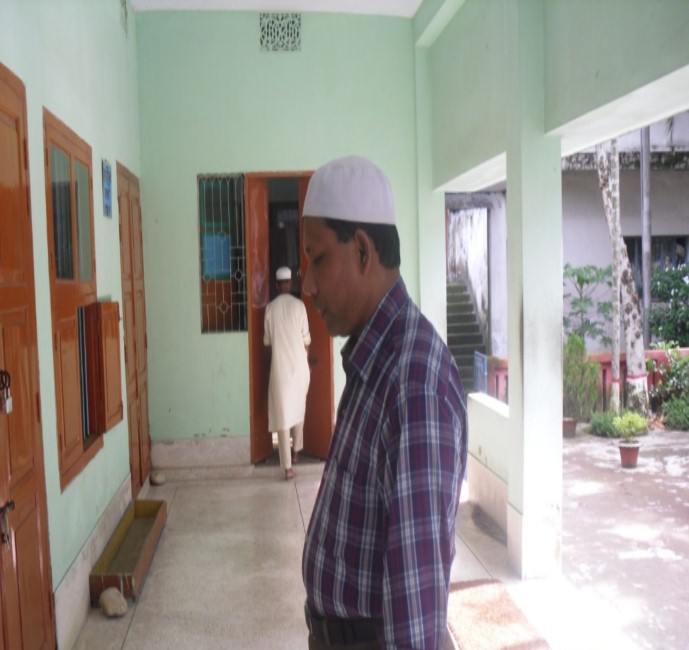 স্বা
গ
সালাতের ফরয
শিখনফল
এ পাঠ শেষে শিক্ষার্থীরা.........
সালাতের আহকাম ও আরকান সম্পর্কে বলতে পারবে।

সালাতের আহকাম ও আরকানগুলো উল্লেখ করতে পারবে। 

সালাতের আহকাম ও আরকানসমূহ বর্ণনা করতে পারবে।
স্বা
গ
নামাজের আহকাম ও আরকান
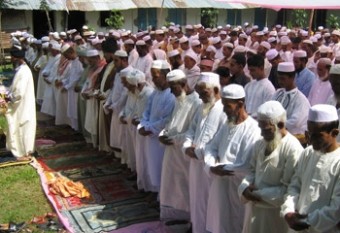 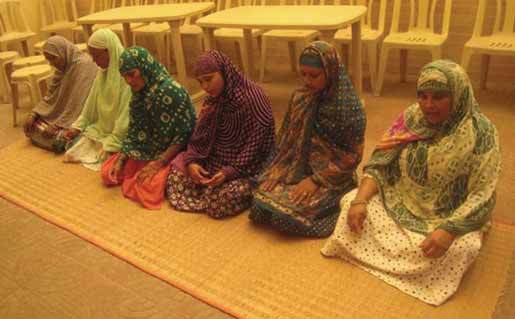 স্বা
গ
মানুষ সারিবদ্ধ ভাবে কী করছে?
নামাজ শুদ্ধ হওয়ার জন্য যে নিয়ম কানুন আছে তাকে কী বলে?
যার কোন একটি বাদ গেলে নামাজ নষ্ট হয় তা মোট কতটি?
নামাজের আহকাম ও আরকান
 নামাযের পূর্বে প্রস্তুতিমূলক (আহকাম) সাতটি।
 নামাযের ভিতরে (আরকান) সাতটি।
নামাযের মোট ফরয ১৪ টি ।
স্বা
গ
একক কাজ
সময়-৫ মিনিট
সালাতের আহকাম ও আরকান কাকে বলে?
স্বা
গ
নামাযের আহকাম (বাহিরের ফরজ) সমূহঃ
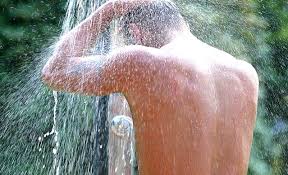 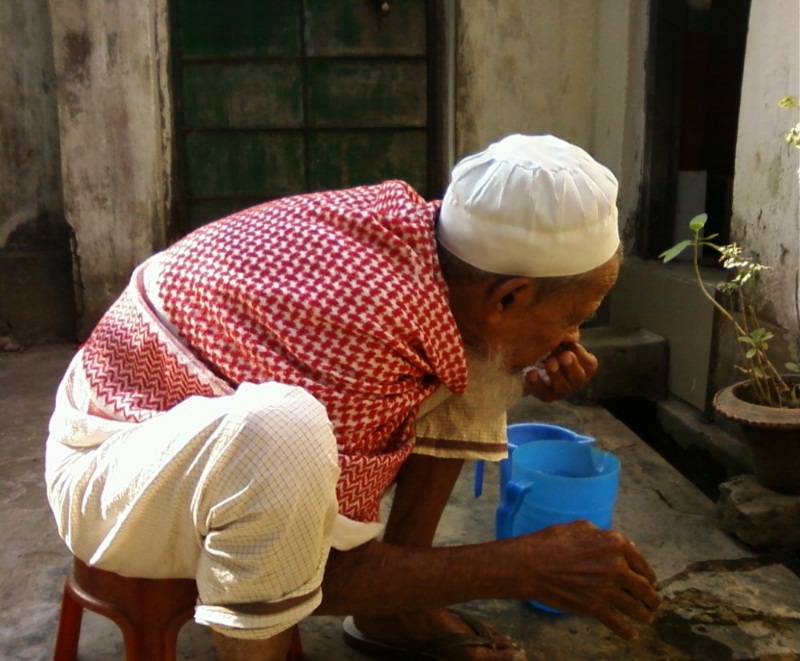 স্বা
গ
১। শরীর পবিত্র হওয়া।
নামাযের আহকাম (বাহিরের ফরজ) সমূহঃ
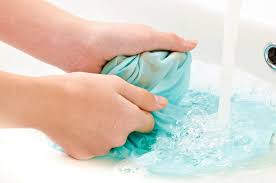 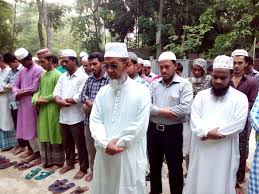 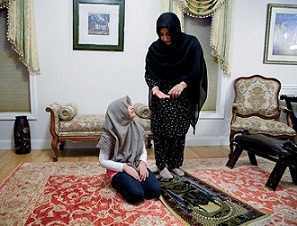 স্বা
গ
২। পরিধানের কাপড় পবিত্র হওয়া
নামাযের আহকাম (বাহিরের ফরজ) সমূহঃ
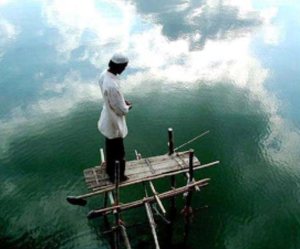 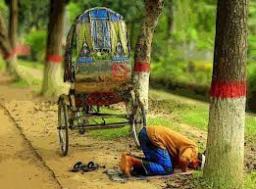 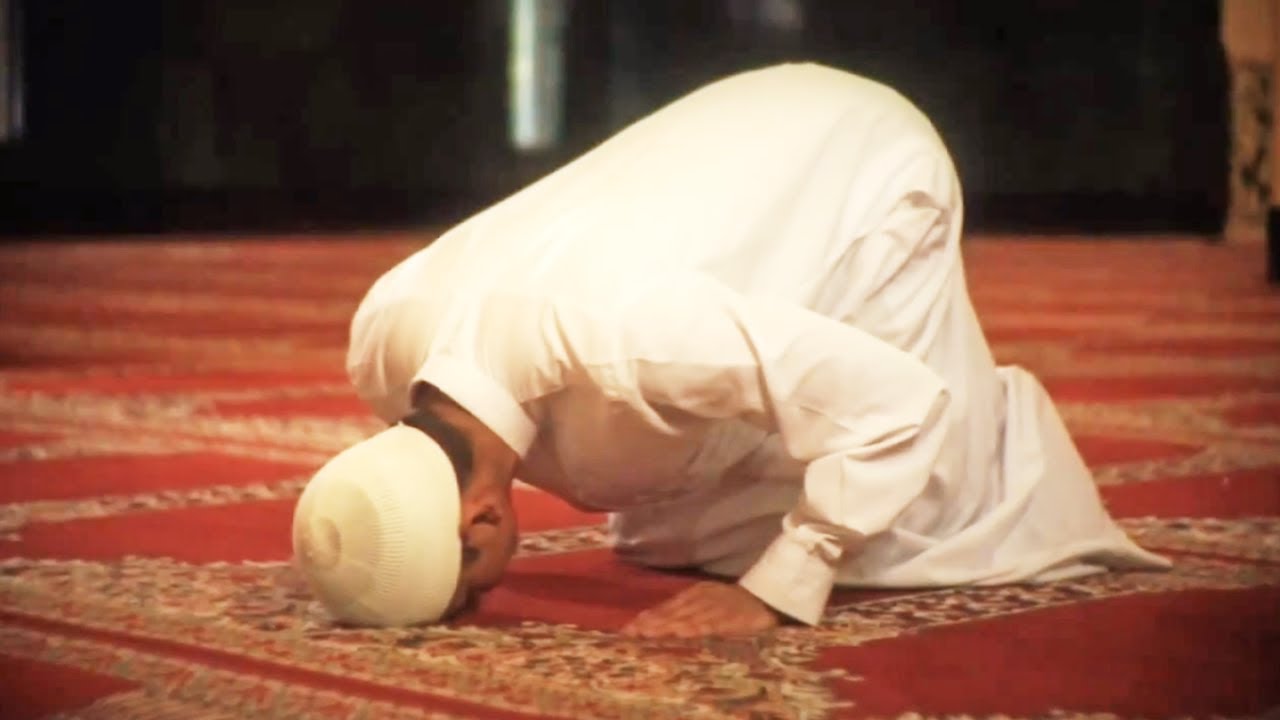 স্বা
গ
৩। নামাজের জায়গা পাক
নামাযের আহকাম (বাহিরের ফরজ) সমূহঃ
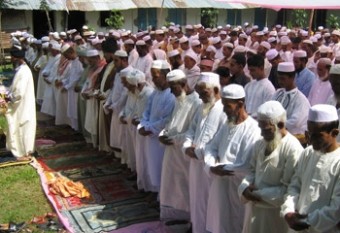 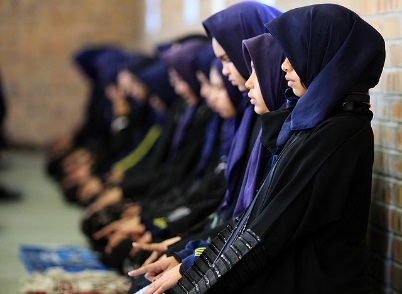 স্বা
গ
৪। সতর ঢাকা
নামাযের আহকাম (বাহিরের ফরজ) সমূহঃ
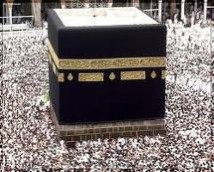 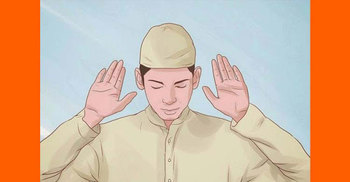 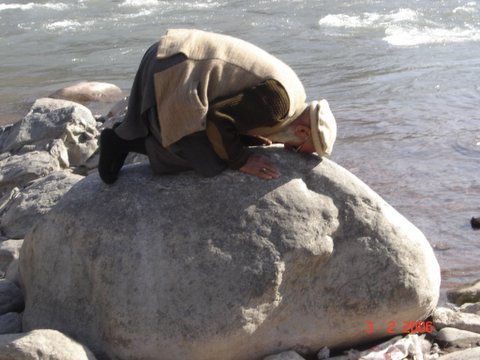 স্বা
গ
৫। কিবলামুখী হওয়া
নামাযের আহকাম (বাহিরের ফরজ) সমূহঃ
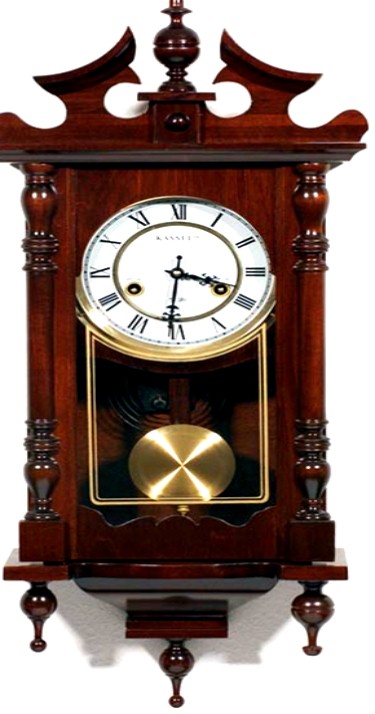 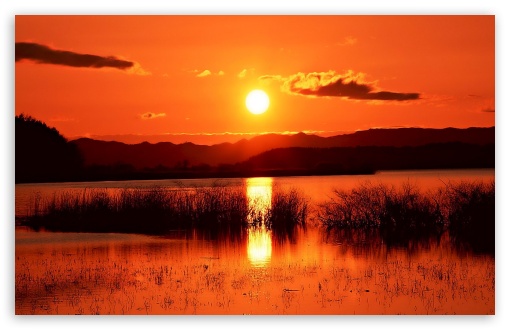 স্বা
গ
৬। নামাজের সময় হওয়া
নামাযের আহকাম (বাহিরের ফরজ) সমূহঃ
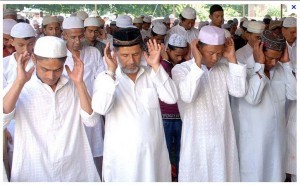 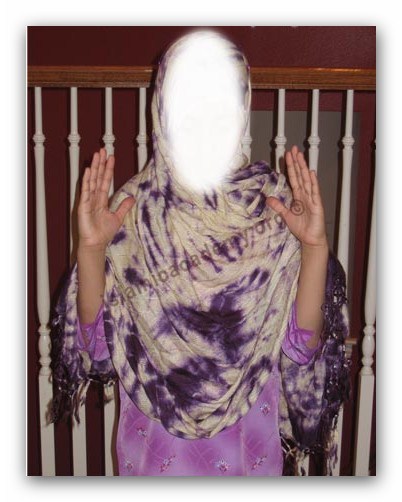 স্বা
গ
৭। নিয়ত করা
এক নজরে নামাযের আহকাম
স্বা
গ
জোড়ায় কাজ
সময়- ৫ মিনিট
নামাযের আহকাম আমাদের কীভাবে পাক পবিত্র হতে শিক্ষা দেয় লিখ।
স্বা
গ
নামাযের আরকান (ভিতরের ফরজ) সমূহঃ
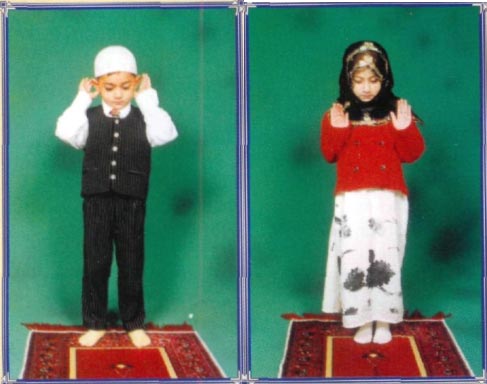 স্বা
গ
১। তাকবিরে তাহরিমা
নামাযের আরকান (ভিতরের ফরজ) সমূহঃ
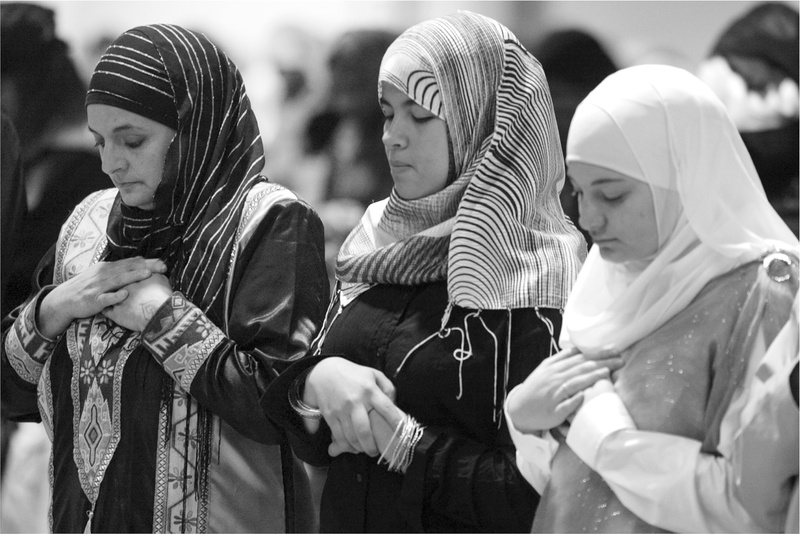 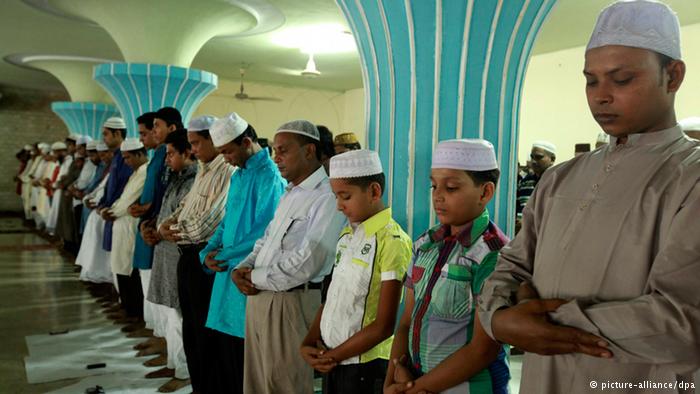 স্বা
গ
২। দাঁড়িয়ে নামায আদায় করা
নামাযের আরকান (ভিতরের ফরজ) সমূহঃ
স্বা
গ
৩। সূরা বা আয়াত তিলাওয়াত করা
নামাযের আরকান (ভিতরের ফরজ) সমূহঃ
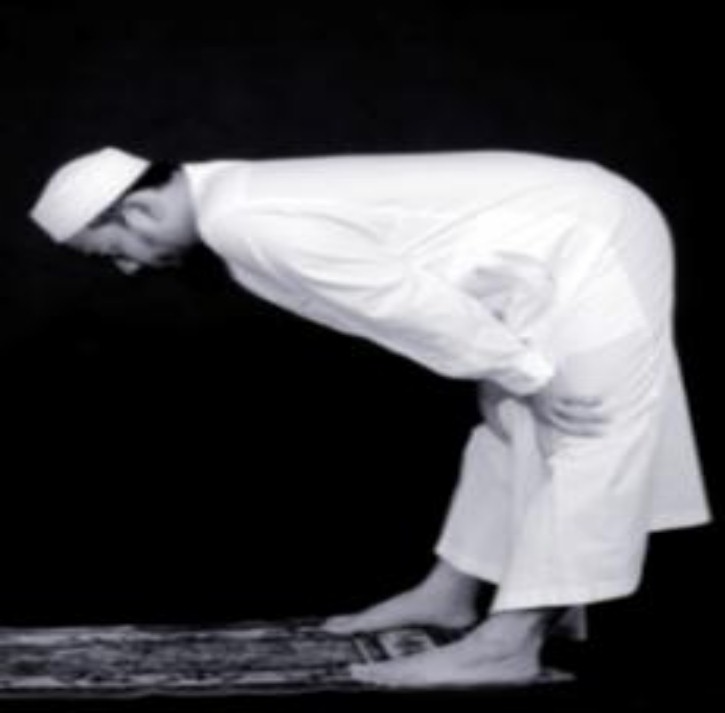 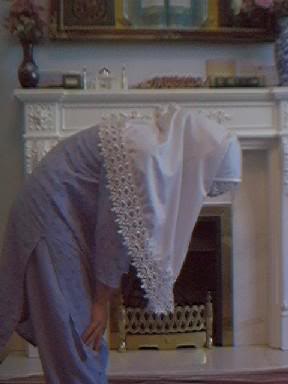 স্বা
গ
৪। রুকু করা
নামাযের আরকান (ভিতরের ফরজ) সমূহঃ
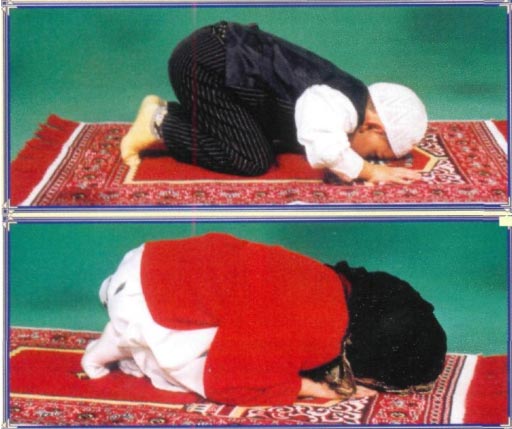 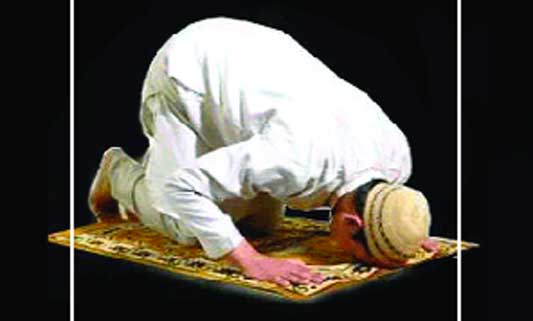 স্বা
গ
৫। সিজদা করা
নামাযের আরকান (ভিতরের ফরজ) সমূহঃ
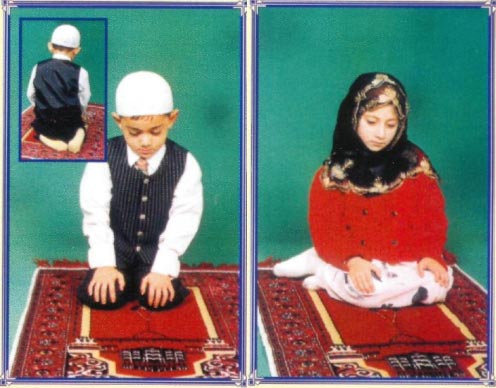 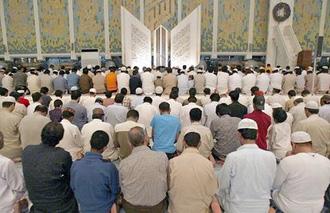 স্বা
গ
৬। শেষ বৈঠকে বসা
নামাযের আরকান (ভিতরের ফরজ) সমূহঃ
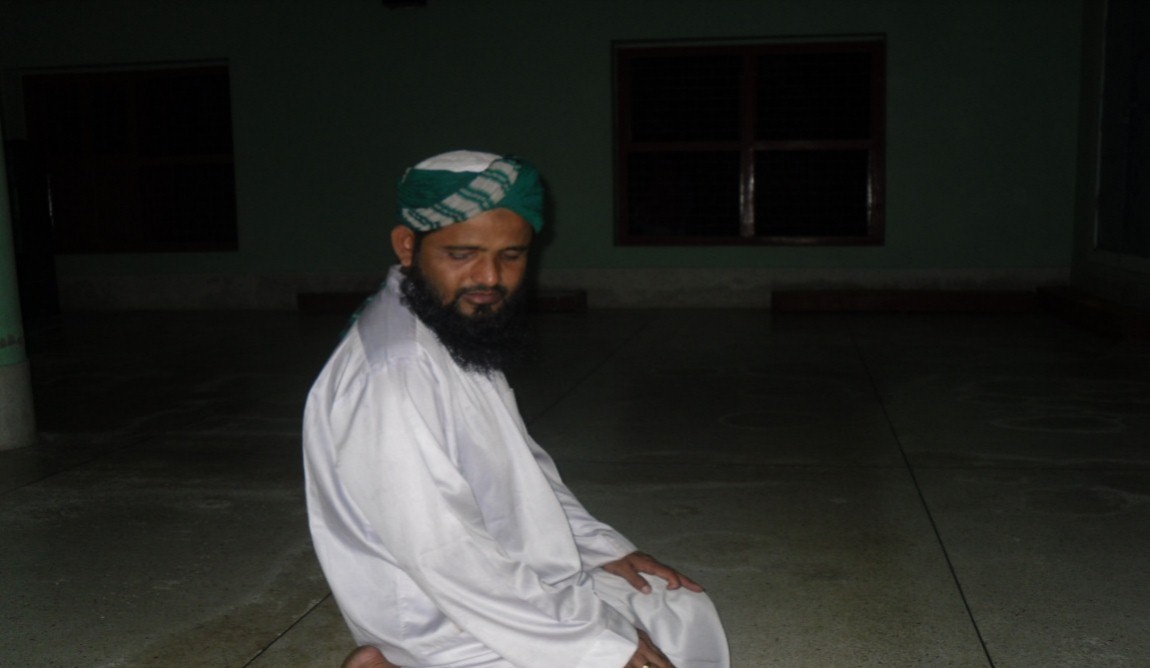 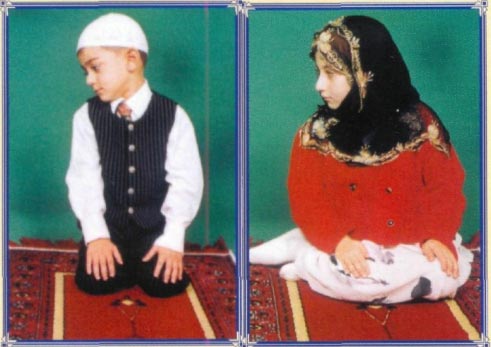 স্বা
গ
৭। সালামের মাধ্যমে নামাজ শেষ করা
এক নজরে নামাযের আরকান
স্বা
গ
দলগত কাজ
প্রতিটি দলে যেকোনো একজন লিখবে
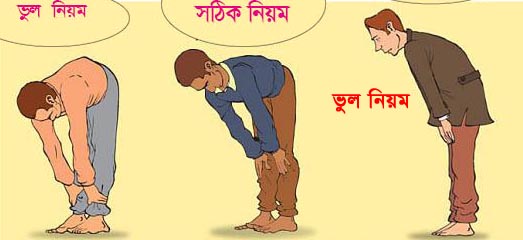 সময়-৭+৫ মিনিট
স্বা
গ
সঠিক ভাবে সালাত আদায়ের নিয়মগুলো লিখ   ।
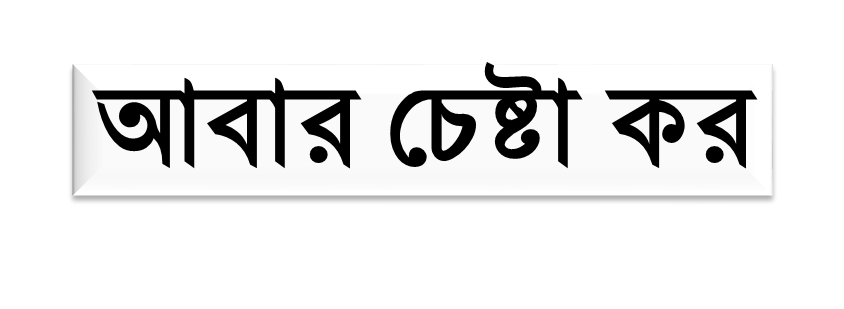 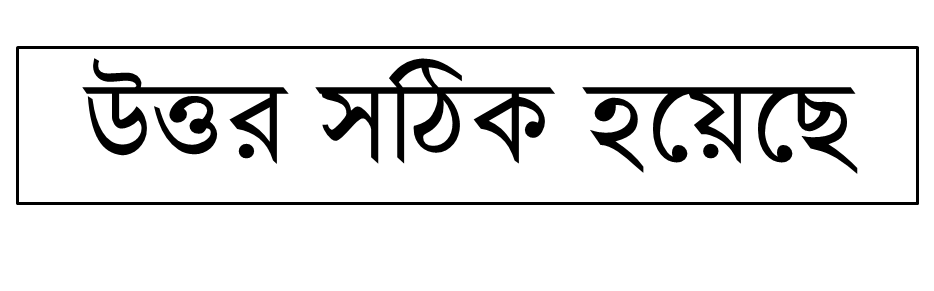 সঠিক উত্তরে ক্লিক কর
সালাতের আহকাম কয়টি?
ক। ৫টি
খ। ৬টি
ঘ। ৮ টি
গ। ৭ টি
স্বা
গ
কীভাবে নামায থেকে বের হতে হয়?
ক। রুকুর মাধ্যমে
খ। কিরাত পড়ার মাধ্যমে
ঘ। দরুদ পড়ার মাধ্যমে
গ। সালামের মাধ্যমে
13/9/2020 10:14 PM
28
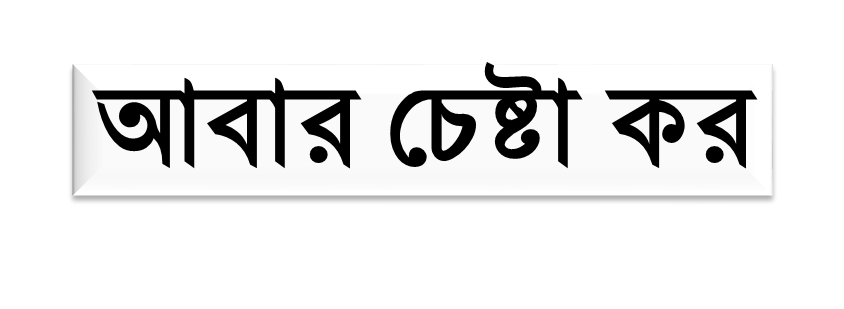 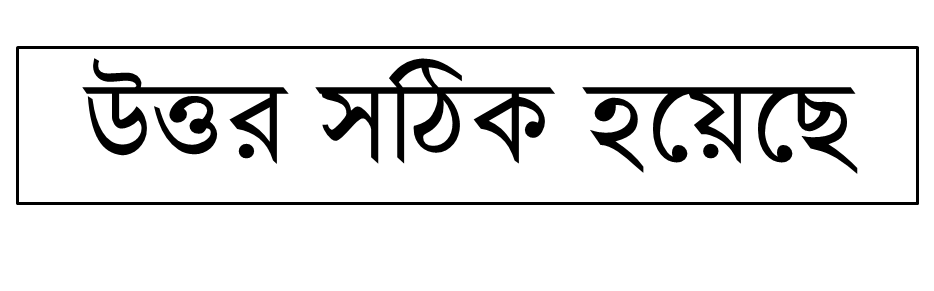 সঠিক উত্তরে ক্লিক কর
সালাতে কীভাবে নিয়ত করা উত্তম?
খ। মনে মনে
ক। আরবিতে
ঘ। মুখে উচ্চারণ করে
গ। বাংলায়
নামাযের আরকান হল-
স্বা
গ
iii) সতর ঢাকা
ii) সিজদা করা
i) রুকু করা
নিচের কোনটি সঠিক ?
ক) iও ii
গ) ii ও iii
খ) i ও iii
ঘ) i , ii ও iii
29
রবিবার, 13 সেপ্টেম্বর, 2020
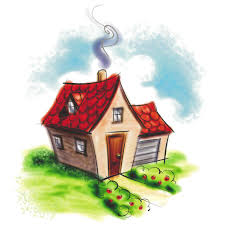 বাড়ির কাজ
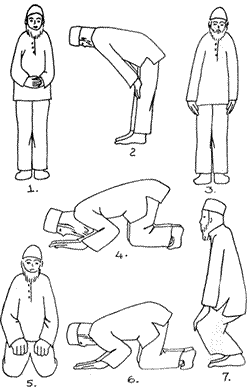 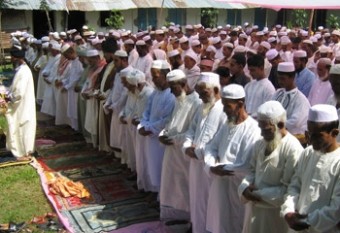 স্বা
গ
সঠিক নিয়মে সালাত আদায়ে সহায়ক এমন একটি চার্ট তৈরি কর।
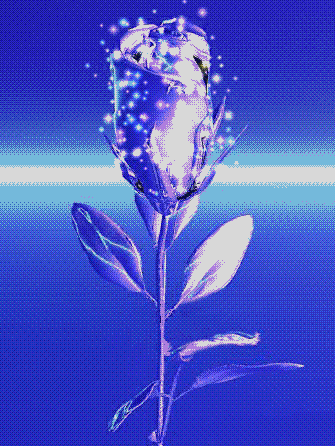 আল্লাহ্
হাফেজ
স্বা
গ